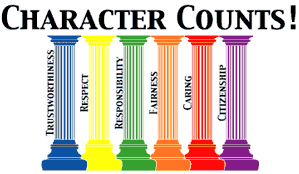 6 Pillars of Character
RESPONSIBILITY
MAKE GOOD CHOICES!!!! 
Keep trying- never give up!
Always do your best 
Do your jobs at home and at school
Follow rules and directions
Set a good example for others- do the right thing.
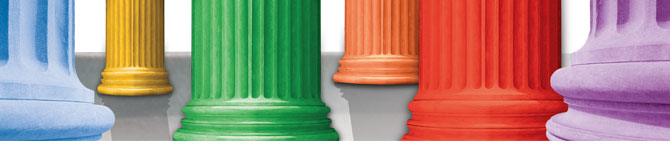 RESPECT
Follow the Golden Rule 
It is okay if we are all different! (Tolerance)
Use good manners
Don’t hurt anyone on the inside
Don’t hurt anyone on the outside
Do what grown-ups ask you to do
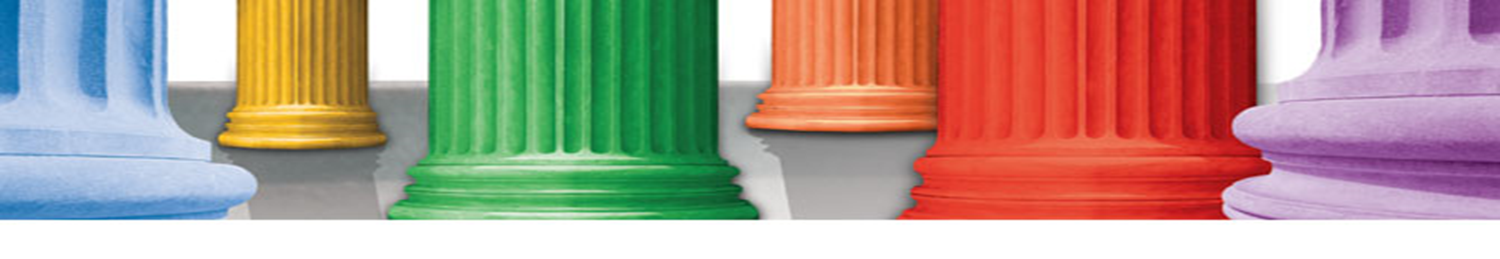 CARING
Be nice to everyone (fill a bucket)
Make others feel good by your words and actions.
 Show others you love them.
Say “thank you” and appreciate the nice things others do for you.
Help others
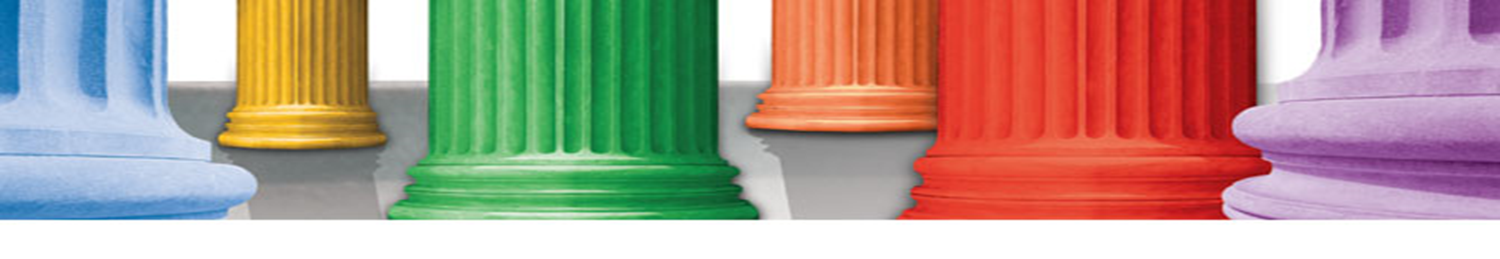 TRUSTWORTHINESS
Tell the TRUTH (honesty)
 Make good choices
Be loyal — stand by your family, friends, and country
Do what you say you will do
Do not cheat, lie, or steal
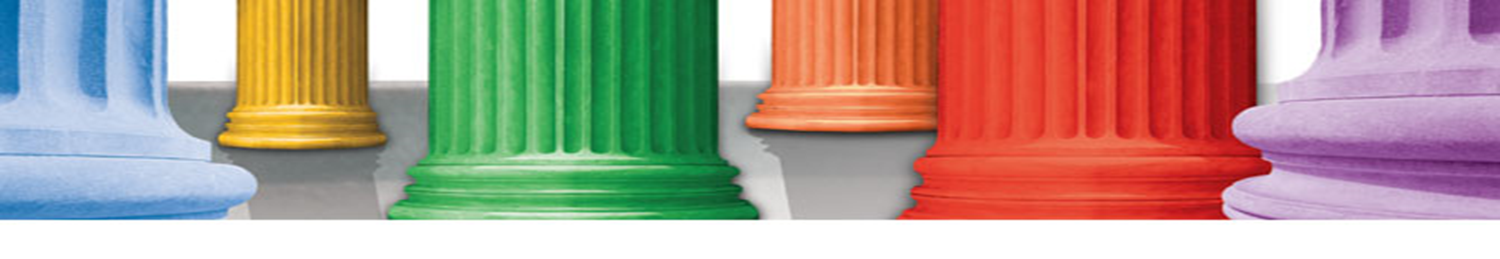 FAIRNESS
Play by the rules 
Take turns 
Share
Listen to others (even if you disagree with them) 
Treat all people the same.
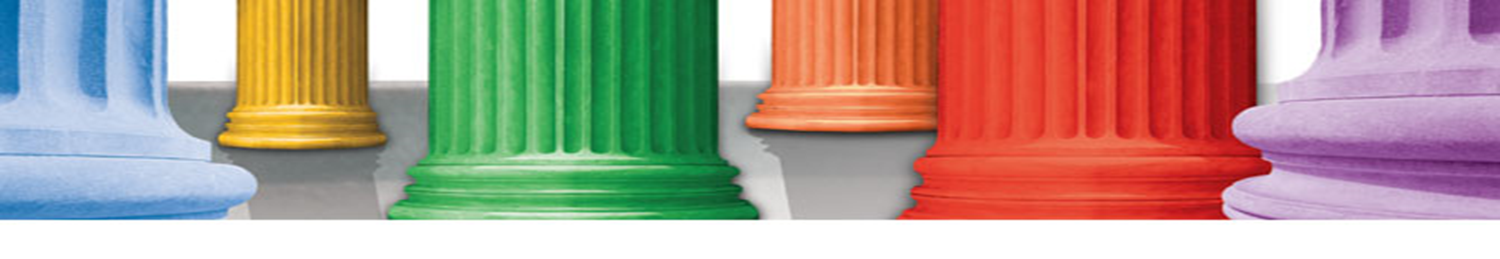 CITIZENSHIP
Do your share to make your school and community better 
Cooperate 
Be a good neighbor , student, son/daughter
Obey laws and rules & respect adults
 Protect the environment
Help others (volunteer)
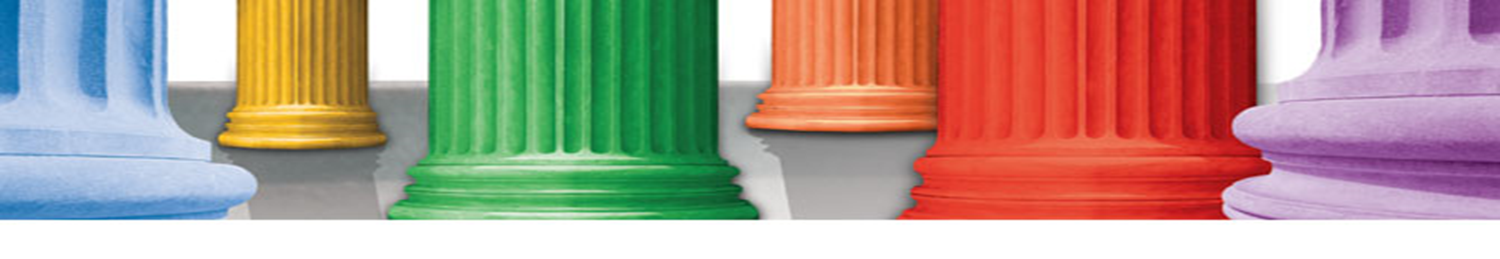 Which pictures show respect?
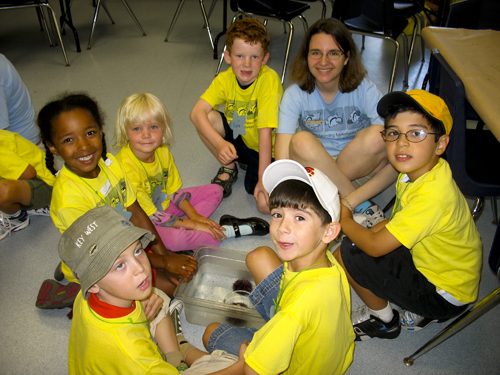 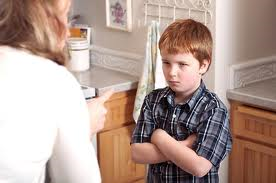 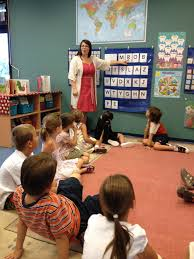 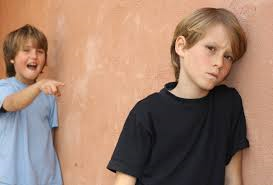 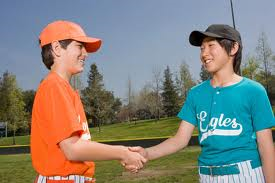 Which pictures show good citizens?
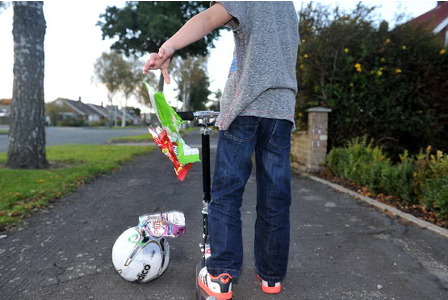 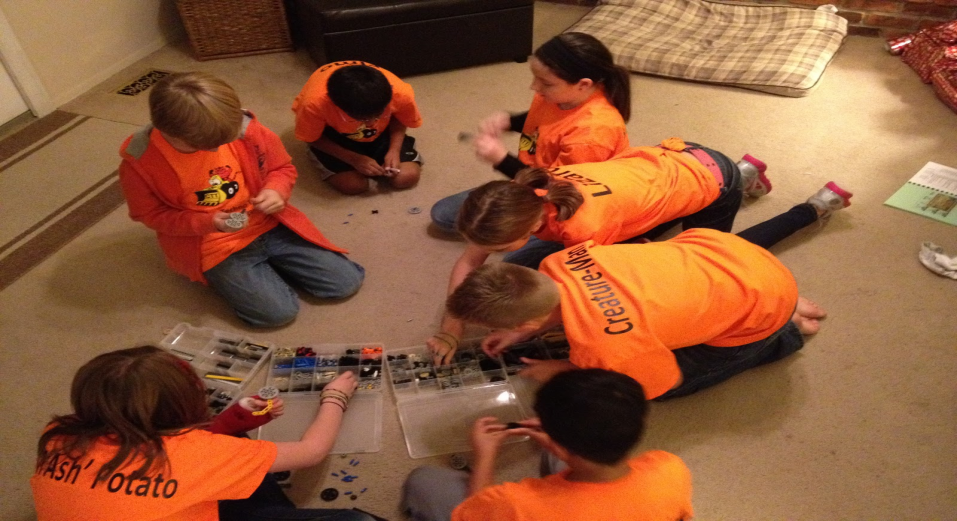 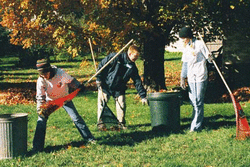 Which pictures show caring?
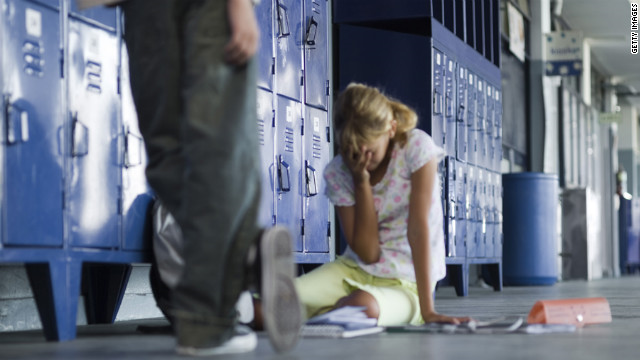 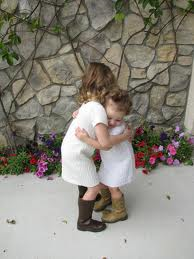 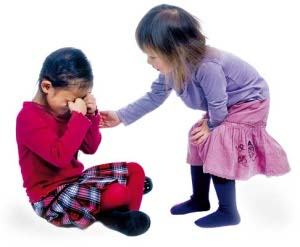 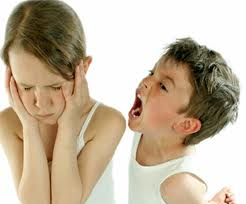 Which pictures show responsibility?
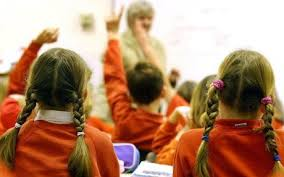 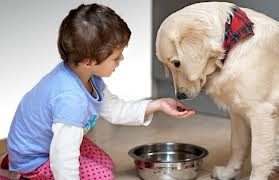 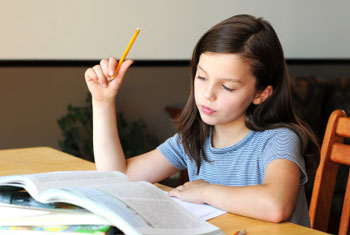 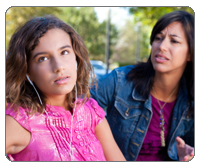 Which pictures show fairness?
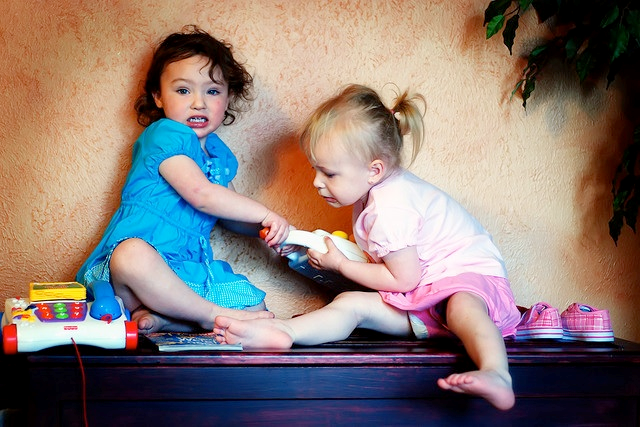 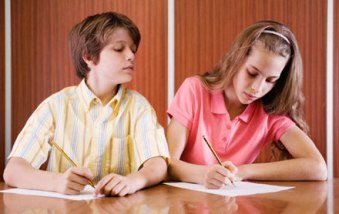 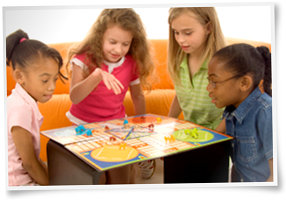 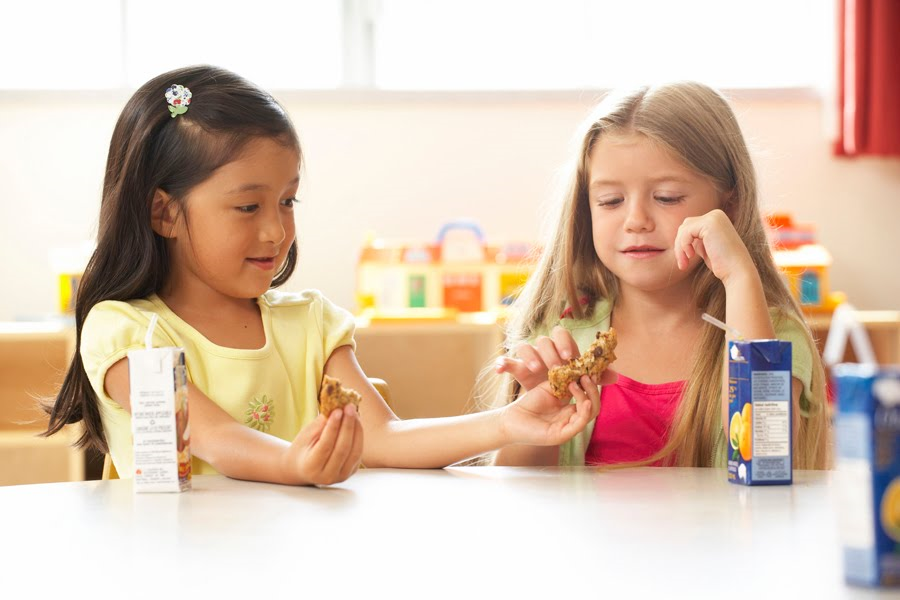 Which kids would you trust?
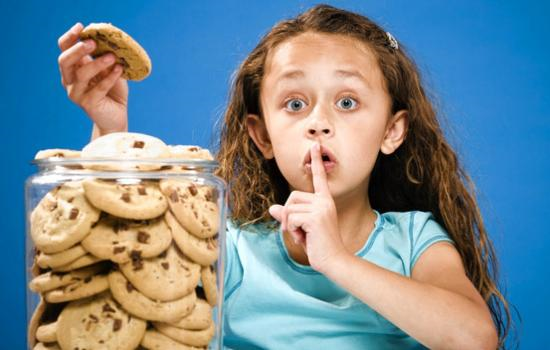 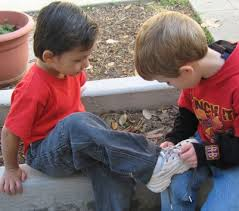 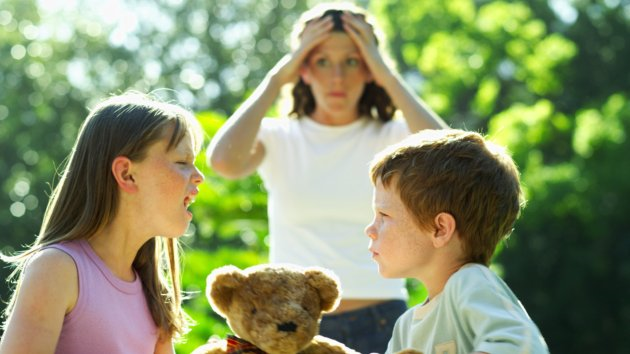 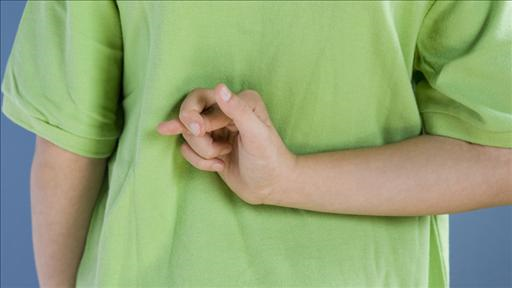